Impact of Ocean and Sea Ice Coupling on Global Medium-range Weather Forecasts
GC Smith1, F Roy1, J-M Belanger1, D Deacu2, H Ritchie1, P Pellerin1

1 Meteorological Research Division, RPN-E
2 Meteorological Service of Canada
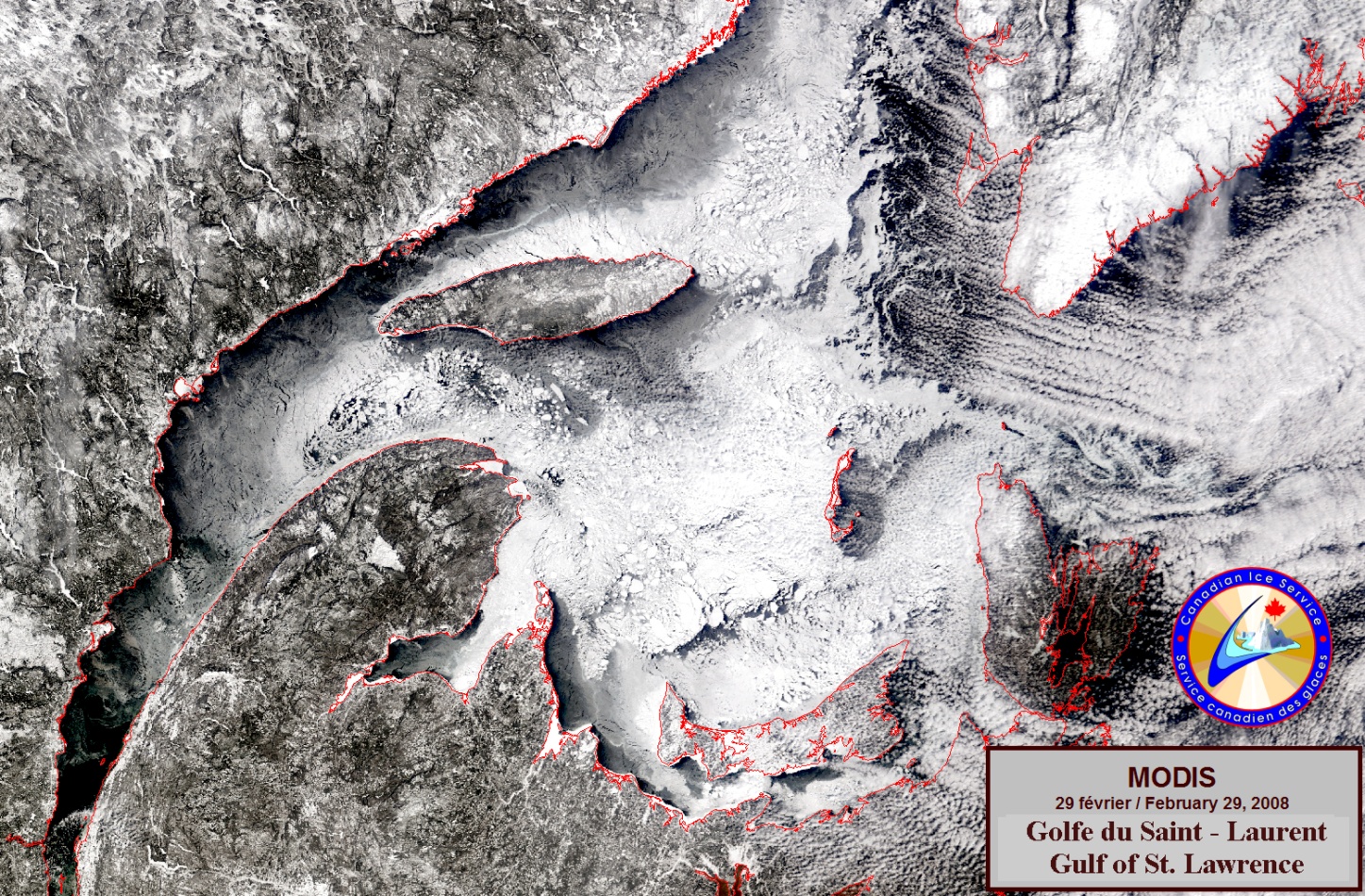 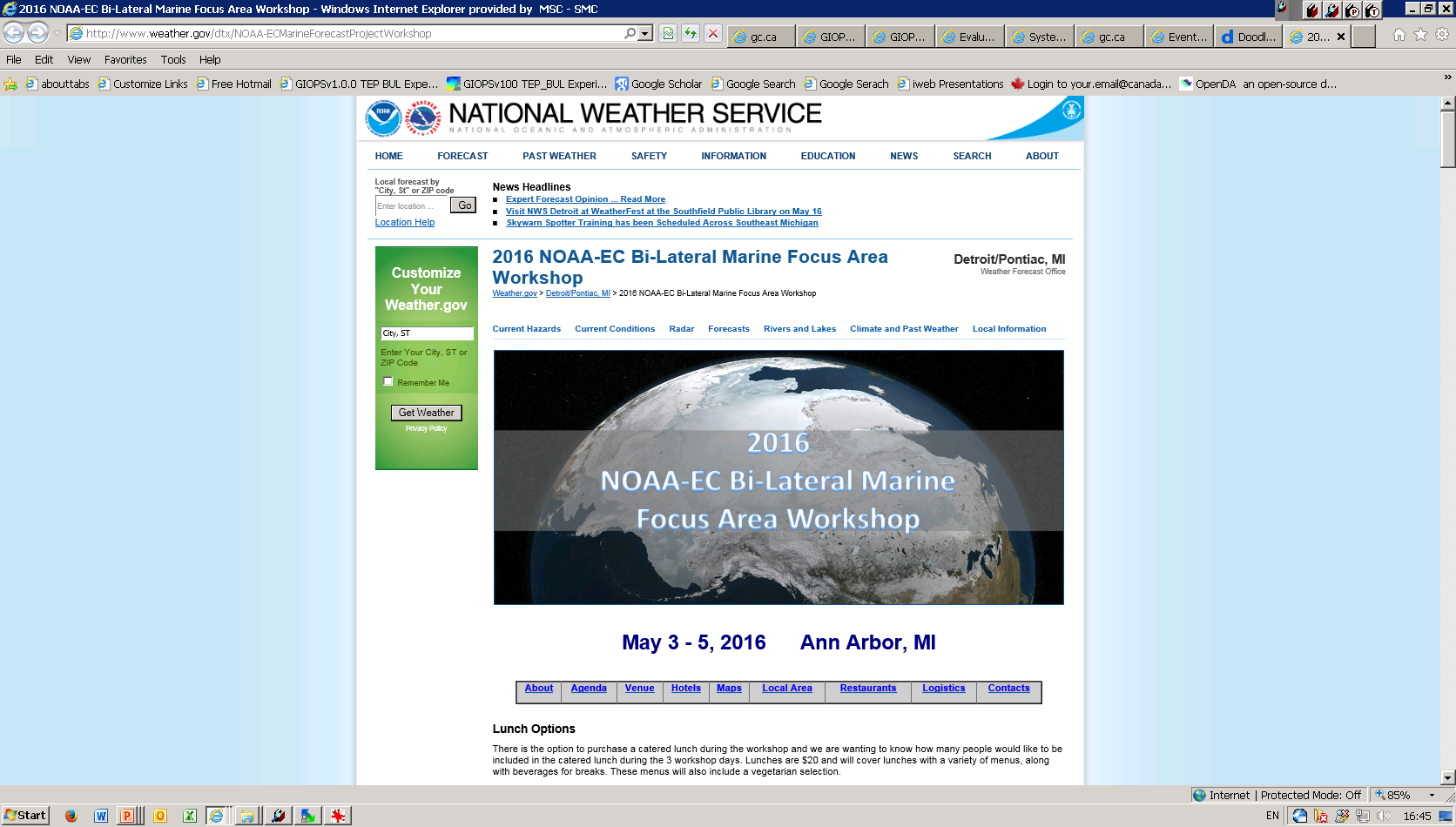 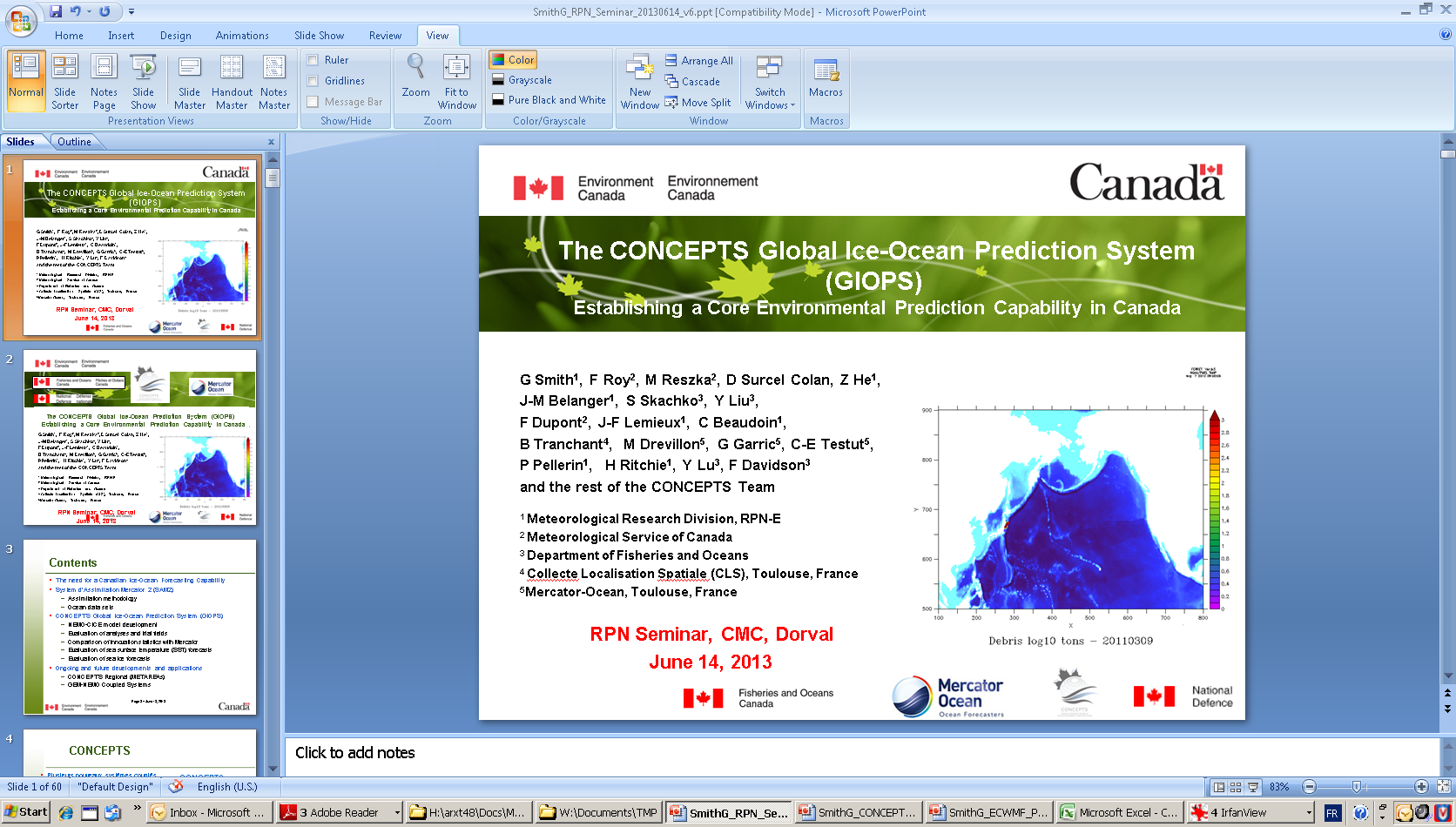 Potential benefits of coupling for numerical weather prediction
Classic view:
Ocean timescales are slow compared to the atmosphere
However, numerous short-time/space scale processes relevant for coupled NWP
Tropical convection,
Hurricanes, extra-tropical storms
Coastal upwelling,
Sea ice (polynyas, leads)
Made possible by
Global Ocean Observing System (e.g. Argo)
Improved ice-ocean modelling capacity
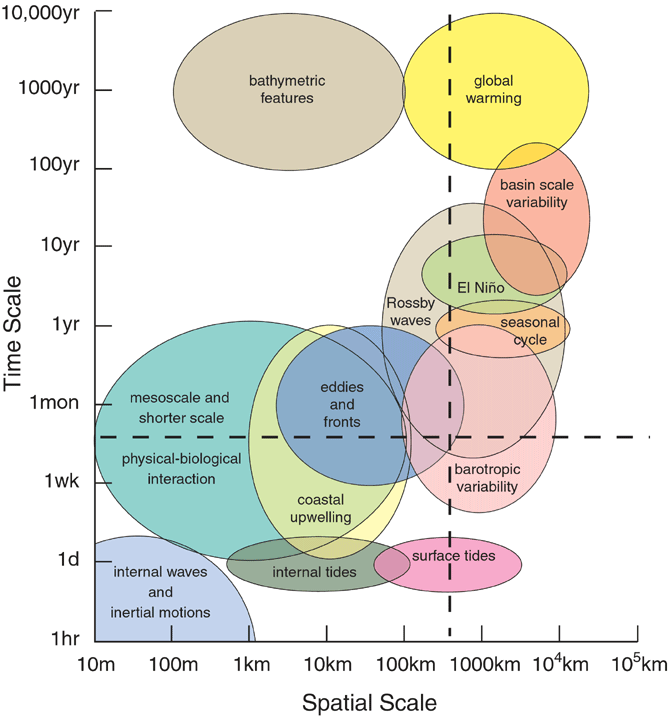 Brassington et al., J. Op. Ocean, 2015
Coupling Method
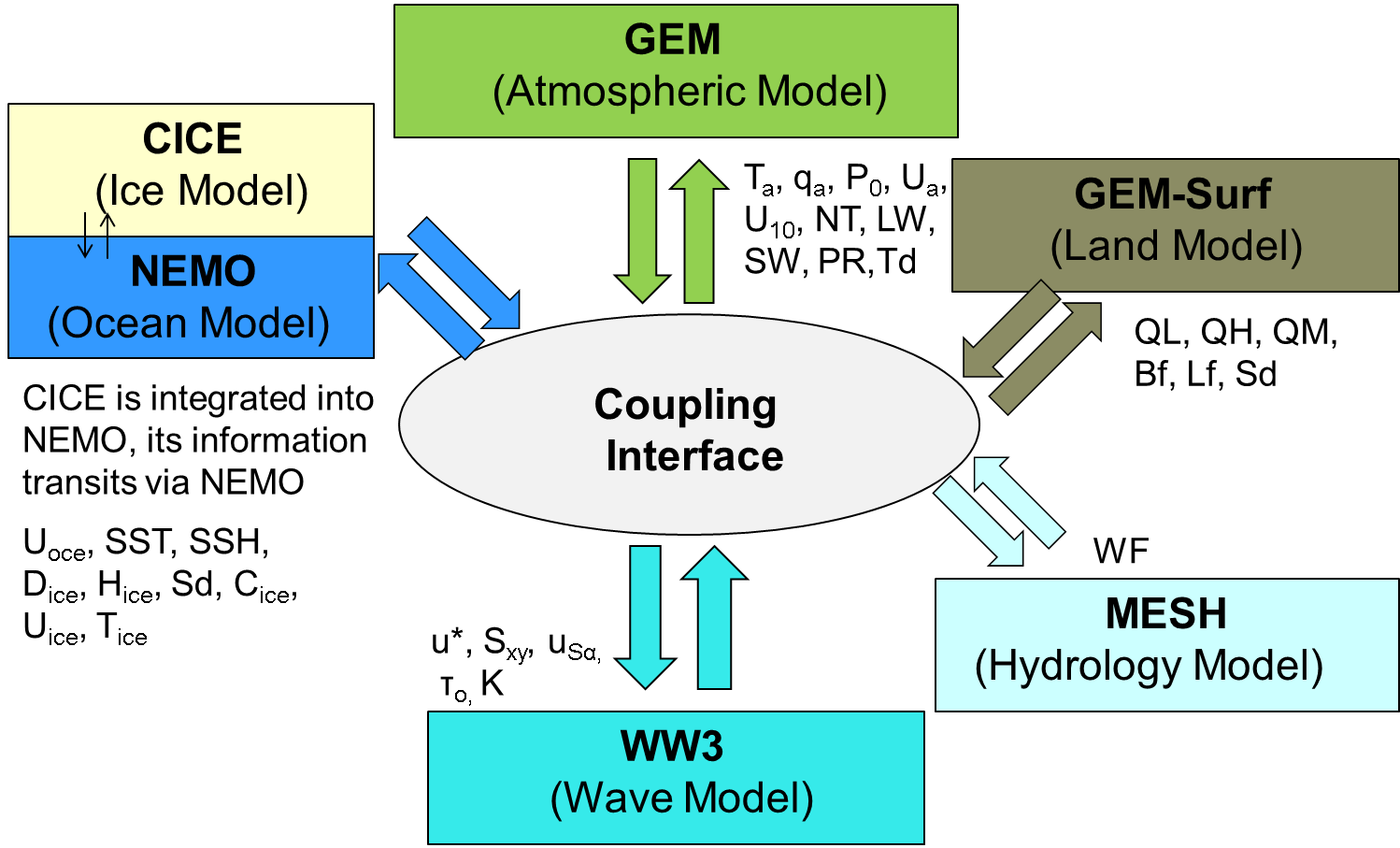 Flux Coupling via GOSSIP socket server
GEM4
LWA SWA PR
TA qA
SHAI LHAI* 
SBAI TauAI
SHAO LHAO* 
EVAO TauAO
LWI  SWI
Coupling every timestep
Calculate fluxes on fine-scale grid and aggregate
CICE4**
LWO SWO
NEMO3.1
Jean-Marc Belanger, Francois Roy, Natacha Bernier
[Speaker Notes: Allows coupling every timestep – rapid interactions and fast processes
Calculate fluxes on high resolution grid and aggregate]
Ice-ocean modelling with
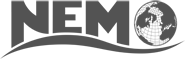 Operational
Experimental 
(spring 2016)
In development
CICE
Applications and domains
1/4° Global
1° Global
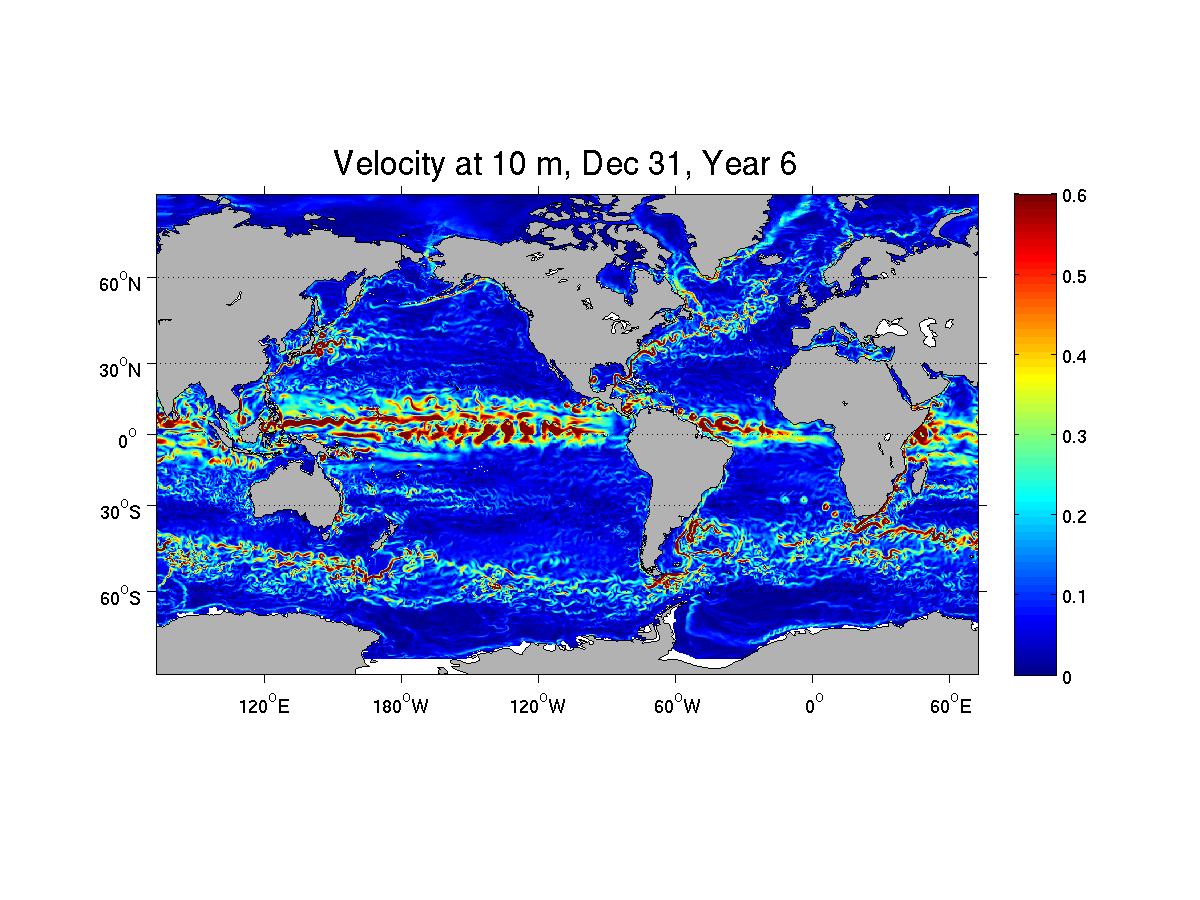 Global 1/4° resolution (GIOPS)
Medium-monthly forecasting
Fully-coupled for NWP

Global 1° resolution (CanSIPS-GN)
Seasonal forecasting

N. Atlantic and Arctic 1/12° (RIOPS)
Short-to-medium range forecasting
East and West Coastal 1/36° (CIOPS)
Great Lakes 2km (RMPS-GL)
Gulf of St. Lawrence 5km (RMPS-GSL)
Short-term forecasting
Surface currents
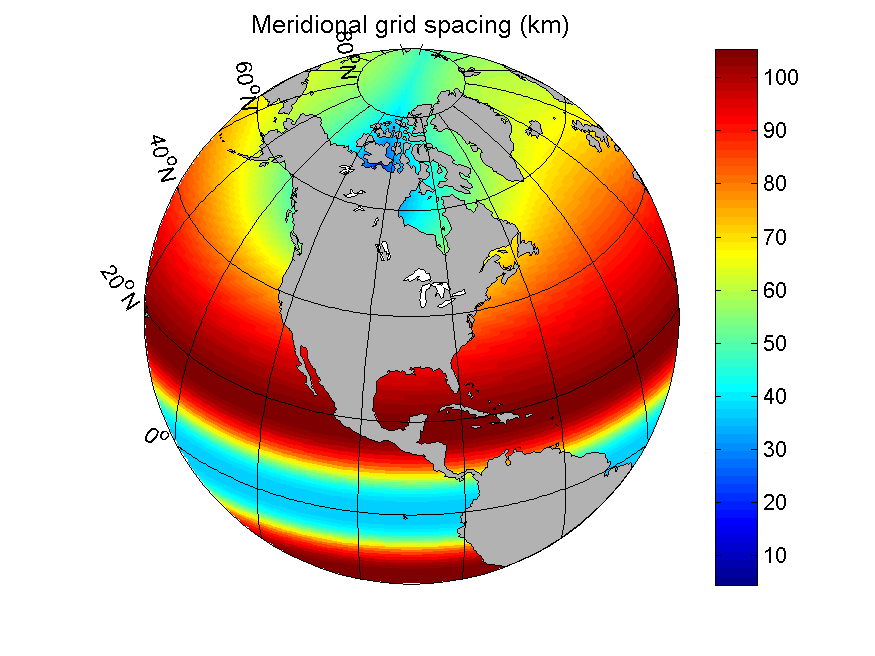 Resolution
1/36° Northeast Pac.
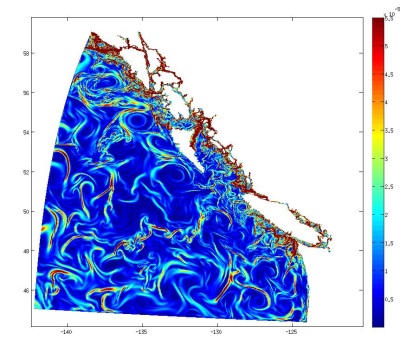 Grad SST
1/12° N. Atlantic and Arctic
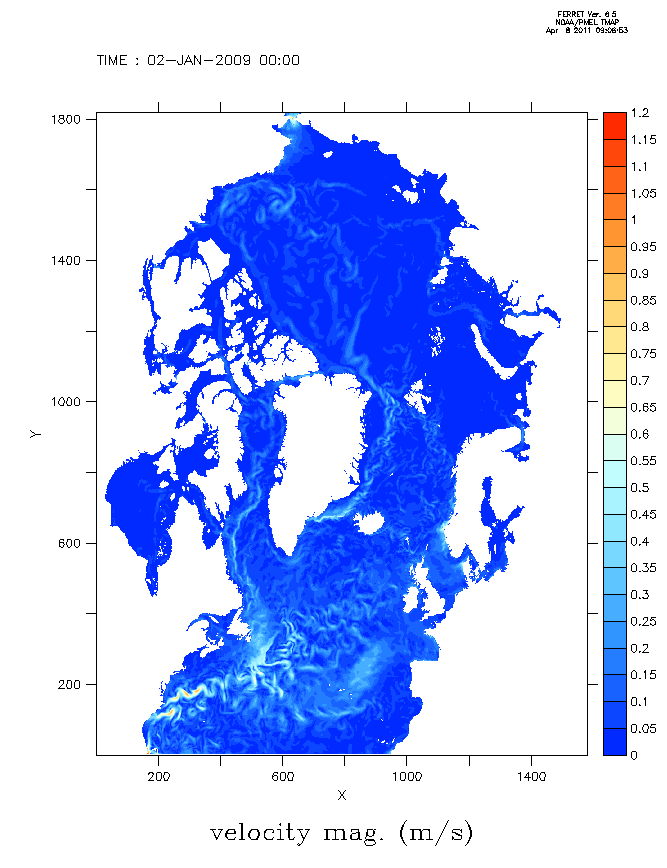 Surface currents
1/36° Grand Banks
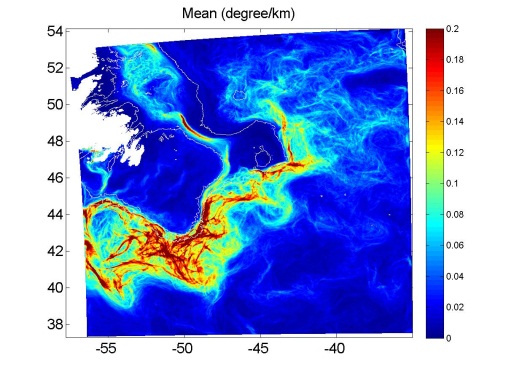 Surface temperature
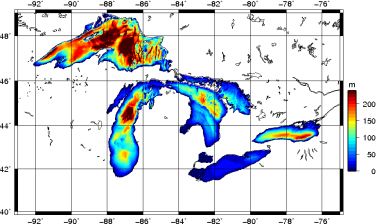 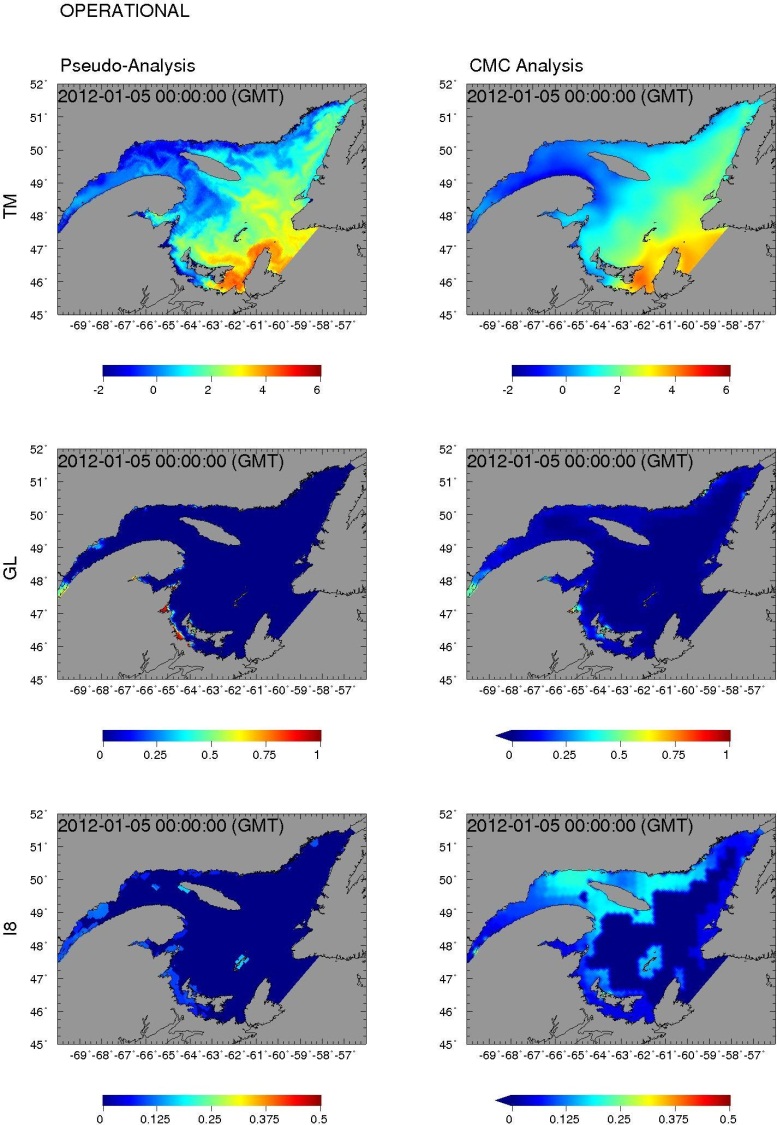 Bathymetry
Surface currents
[Speaker Notes: Coming back to Canada:  Several configurations under development using NEMO

Other groups or systems: NRL, Topaz, DMI, etc.]
Global Ice-Ocean Prediction System
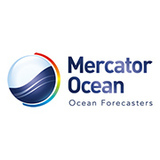 Dorina Surcel Colan, Matt Reszka, Francois Roy, Daniel Deacu, Yimin Liu, …
Produces daily ice-ocean analyses and 10day forecasts
NEMO-CICE (~1/4°), < 15km in Arctic
Mercator Ocean Assimilation System (SAM2):
Sea surface temperature 
Temperature and salinity profiles
Sea level anomaly from satellite altimeters
3DVar Ice analysis:
SSM/I, SSM/IS, CIS charts, Radarsat image analyses
Experimental implementation (March 2014)
Operational since August 20, 2015
Dissemination
External cluster (pegasus)
Available on MSC Datamart (Netcdf4)
http://dd.weather.gc.ca/
WMS using GeoMet or RPNWMS
E.g., www.meteocentre.com/plus
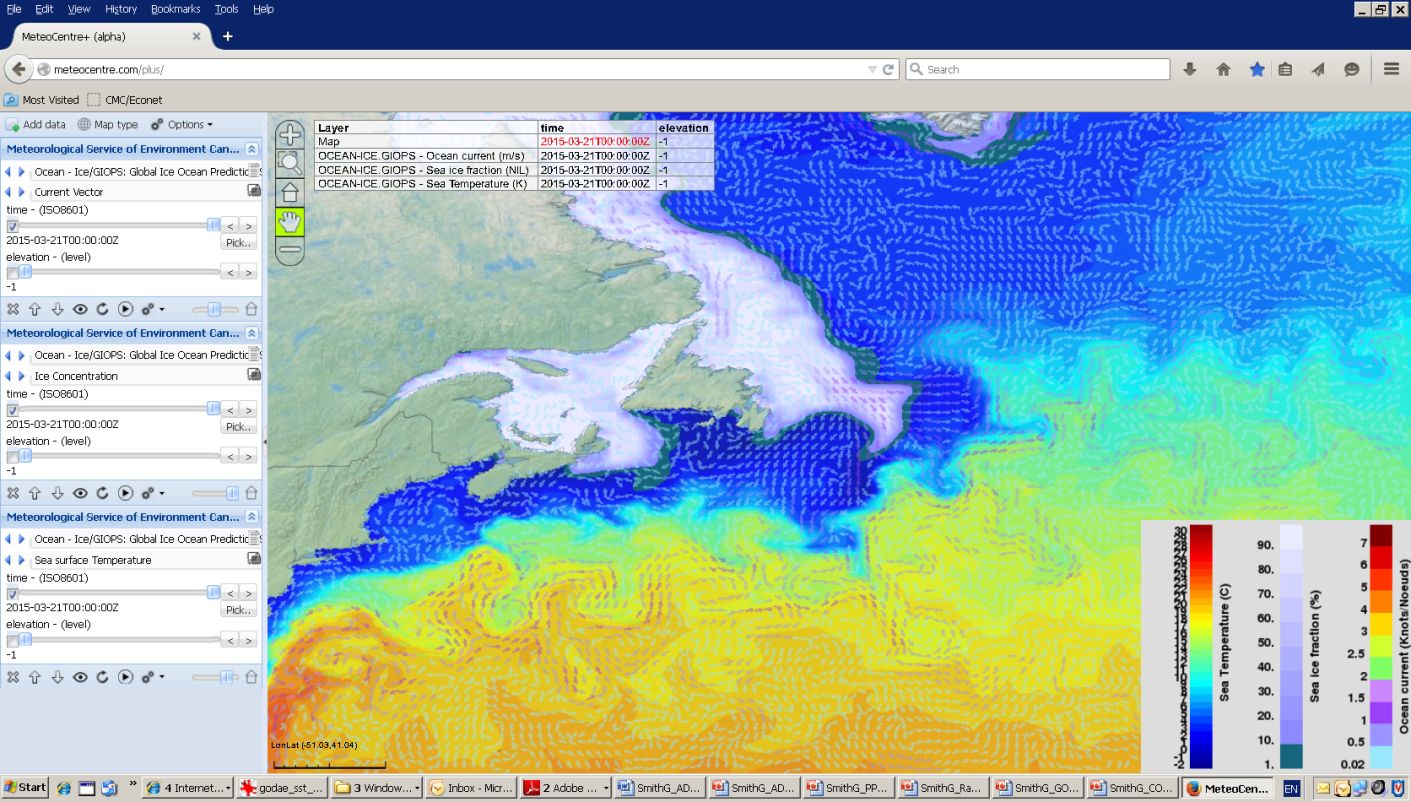 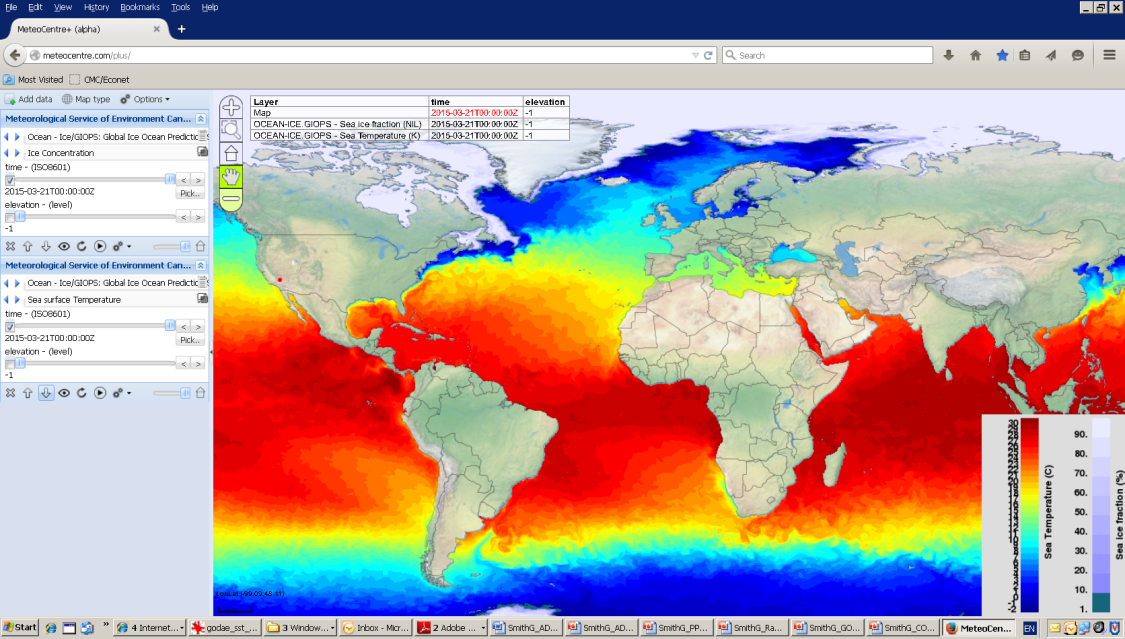 Smith et al., QJRMS, 2015
[Speaker Notes: Develop full NWP style prediction system]
Comparison with CMC SST Analysis
Mean differences for 2011-06-01 to 2011-08-31
GIOPS – CMC SST analysis
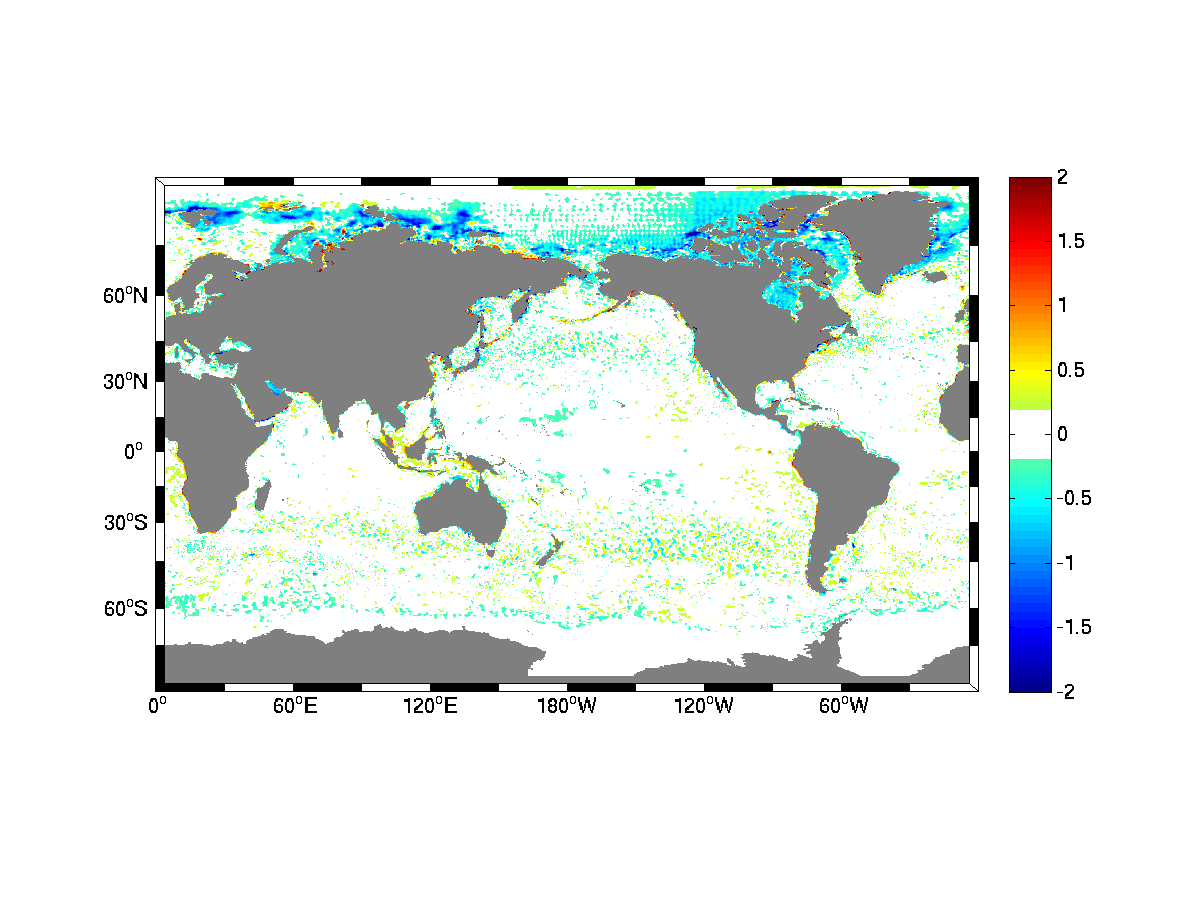 Special attention paid to SST assimilation
Differences mostly < 0.2°C
Provide closest SST to that used during atmospheric assimilation (EnVAR)
Minimize initialization shock
Improved under-ice SST assimilation substantially reduces differences with CMCSST
GODAE Oceanview Intercomparison
International near real-time evaluation of global ocean forecasting systems
2014 in review
Sea surface temperature (SST)
Evaluation using surface drifters
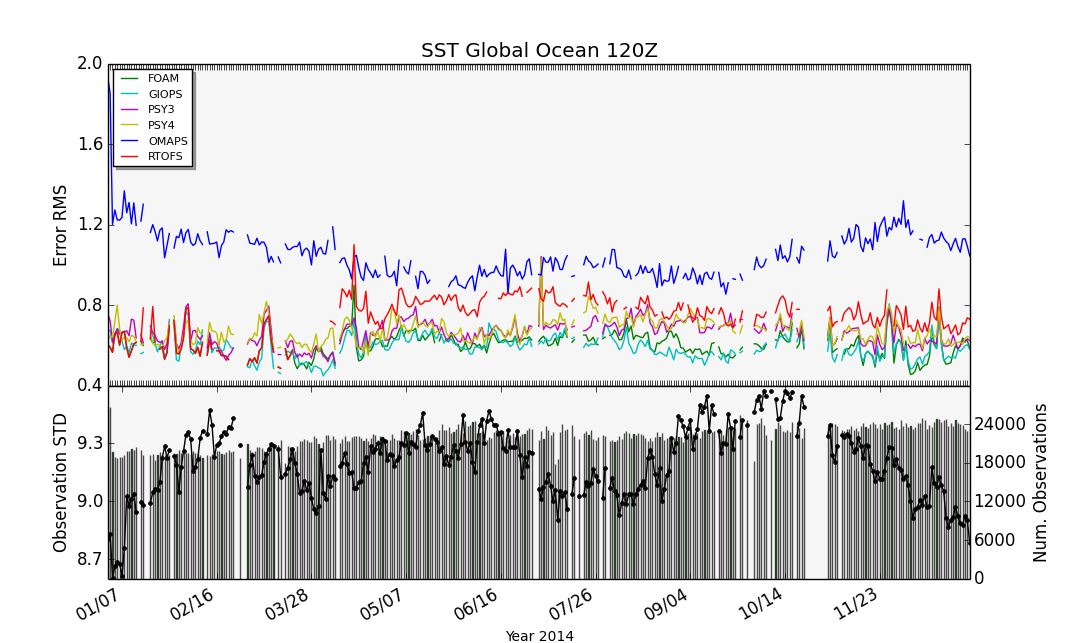 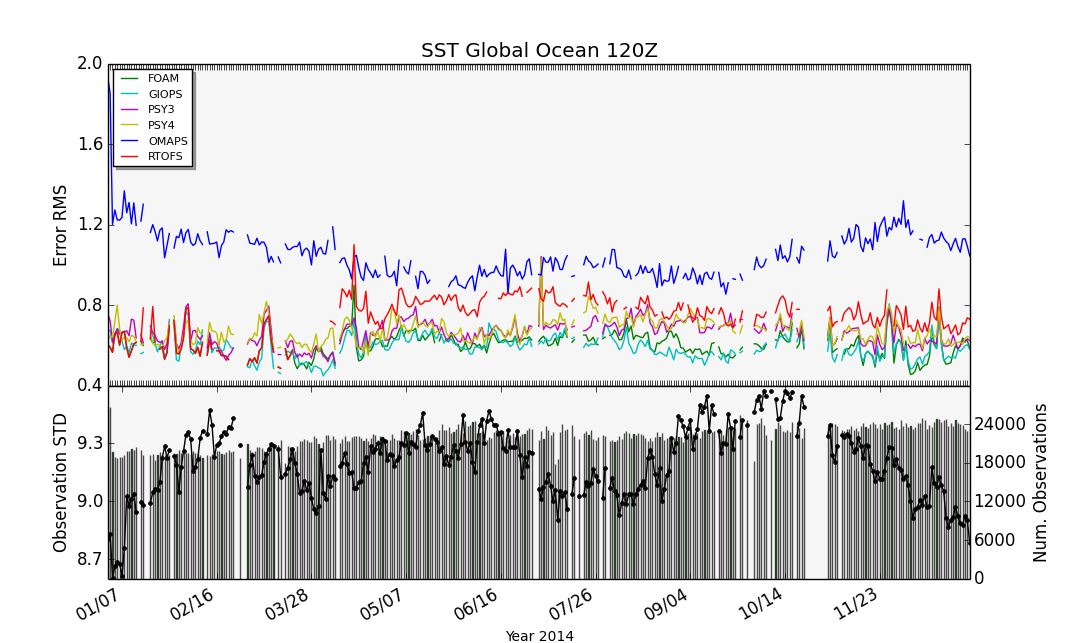 Systems:
UK Metoffice (FOAM)
Env. Canada (GIOPS)
Mercator (PSY3, PSY4)
NCEP (RTOFS)
Australian BofM (OMAPS)
High quality SST critical for coupled forecasting
Jinshan Xu and Fraser Davidson
Verification of ice forecast skill
Weekly forecasts for 2011 (50 total), lead time of 168h
Compared to 3DVar analyses (where ΔIC>10%)
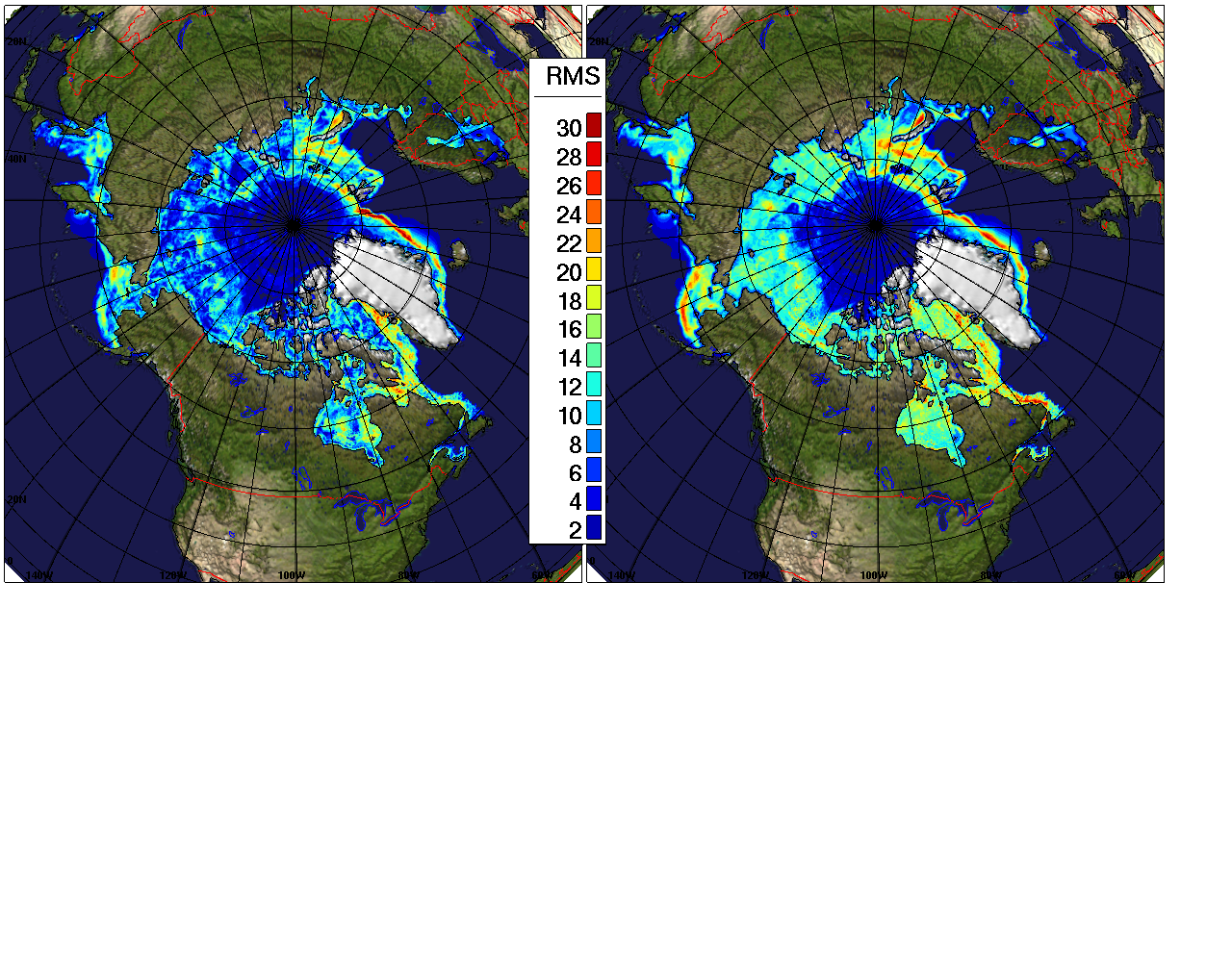 3DVAR Pers
GIOPSv1.1
Forecasts show lower RMS errors than persistence over most regions
Persistence equivalent to ice forecast error in uncoupled NWP forecasts
Largest improvements: East of Greenland, Baffin Bay, Hudson Bay and Barents/Kara Sea
[Speaker Notes: V1.5.7]
Coupled Global Trials
Global Deterministic Prediction System
Backbone of NWP systems at CMC
Model: GEM, 25km resolution
Assimilation: EnVar, 6hr cycle with IAU
GIOPS
No diurnal cycle during analysis cycle
Consistent surface condition: 
assimilate CMC SST and 3DVAR ice analyses
Performed summer and winter trials (42 cases each)
Forecasts every 36hrs for year 2011
Three experiments:
Coupled, uncoupled and uncoupled with GIOPS initial condition
New set of trials underway now as part of operational transfer
Coupled Global Forecast Trials
Jean-Marc Belanger, Francois Roy, Daniel Deacu, Ryan Muncaster
Global – 925hPa Geopotential Height
Coupled GDPS-GIOPS:
Atm: GEM 25km
Ocean: NEMO-ORCA025 (1/4°)
Ice: CICE4
Evaluation of summer trials
Daily 10day forecasts
Jul-Aug 2011
Verification against ERA-Interim
Global geopotential height at 925hPa.
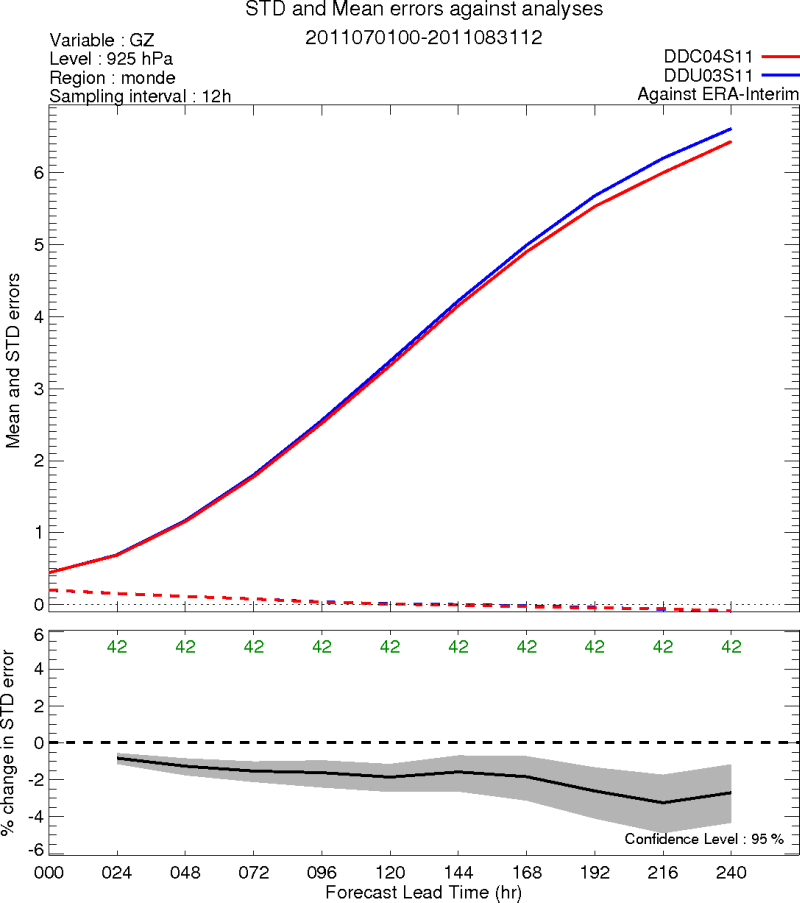 uncoupled
coupled
Smaller standard deviation
Statistically significant STD reduction
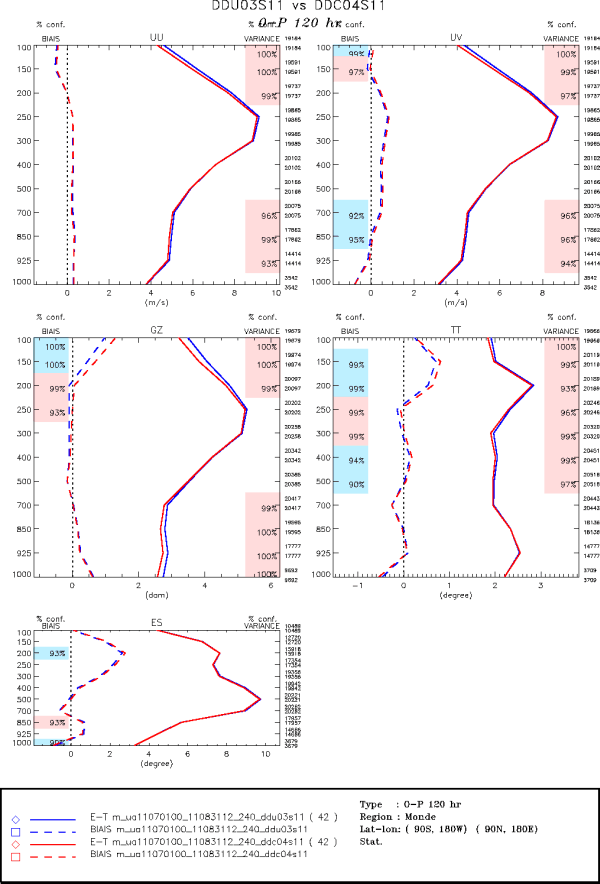 Coupled GDPS-GIOPS
Winds
Global
Coupled GEM-NEMO-CICE (forecast component only)
Comparison with Radiosondes
Results show significant impacts globally
2011 Summer trials
Global, Obs-Fcst, 120hr
Coloured boxes represent statistically significant results
Due mainly to improved Typhoon development over Pacific Ocean
Geopotential Height
Temperature
D. Deacu
Coupled Global Forecast Trials
Jean-Marc Belanger, Francois Roy, Daniel Deacu, Ryan Muncaster
Kuroshio – 925hPa Geopotential Height
Coupled model:
Atm: GEM 25km
Ocean: NEMO-ORCA025 (1/4°)
Ice: CICE4
Evaluation of summer trials
Daily 10day forecasts
Jul-Aug 2011
Verification against ERA-Interim
Global geopotential height at 925hPa over Kuroshio region
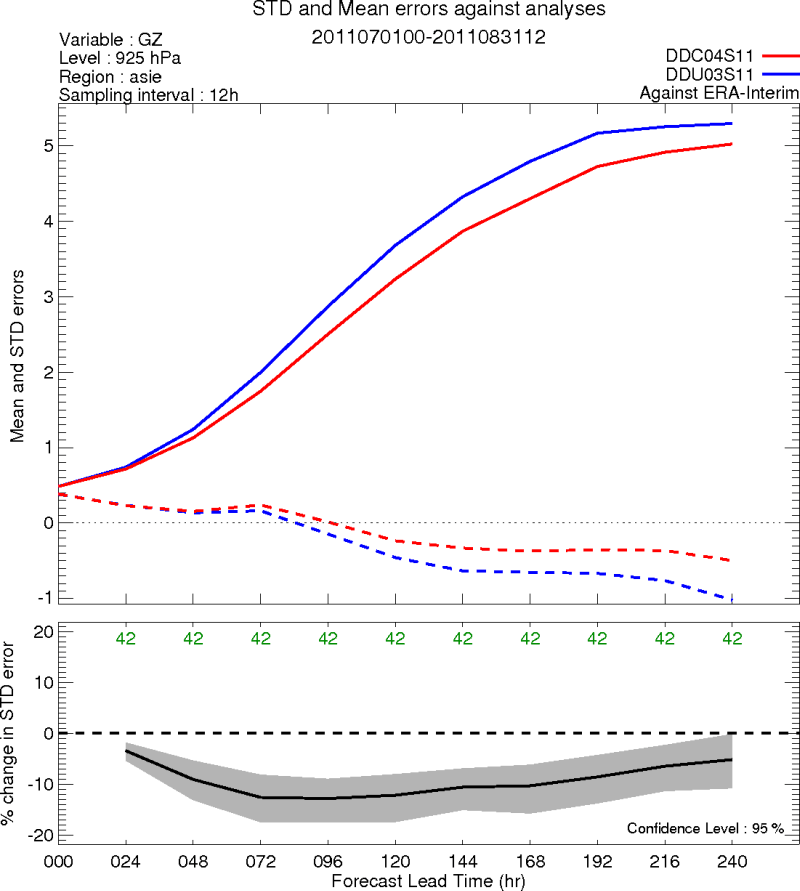 uncoupled
coupled
Smaller standard deviation
Statistically significant STD reduction
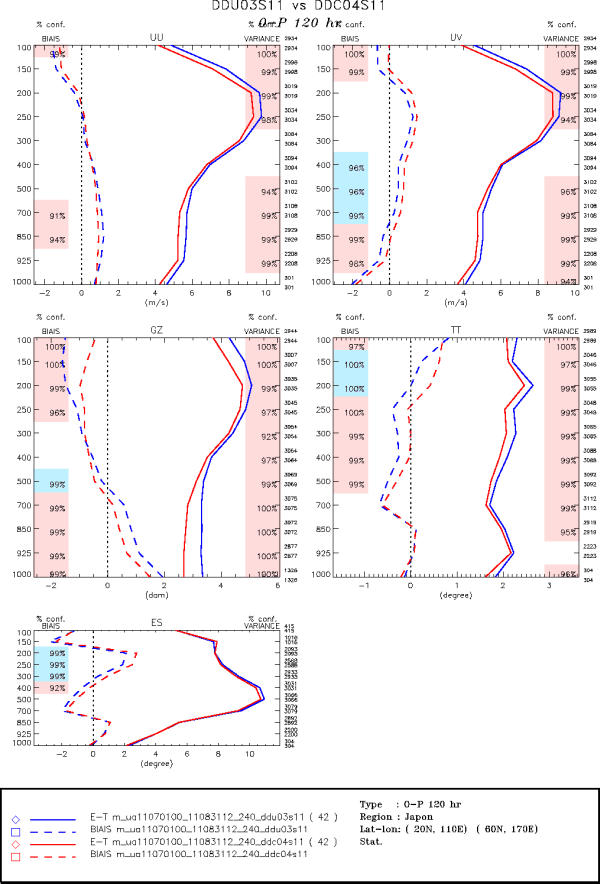 Coupled GDPS-GIOPS
Winds
Region around Japan
Coupled GEM-NEMO-CICE (forecast component only)
Comparison with Radiosondes
Results show significant impacts globally
2011 Summer trials
Global, Obs-Fcst, 120hr
Coloured boxes represent statistically significant results
Due mainly to improved Typhoon development over Pacific Ocean
Geopotential Height
Temperature
D. Deacu
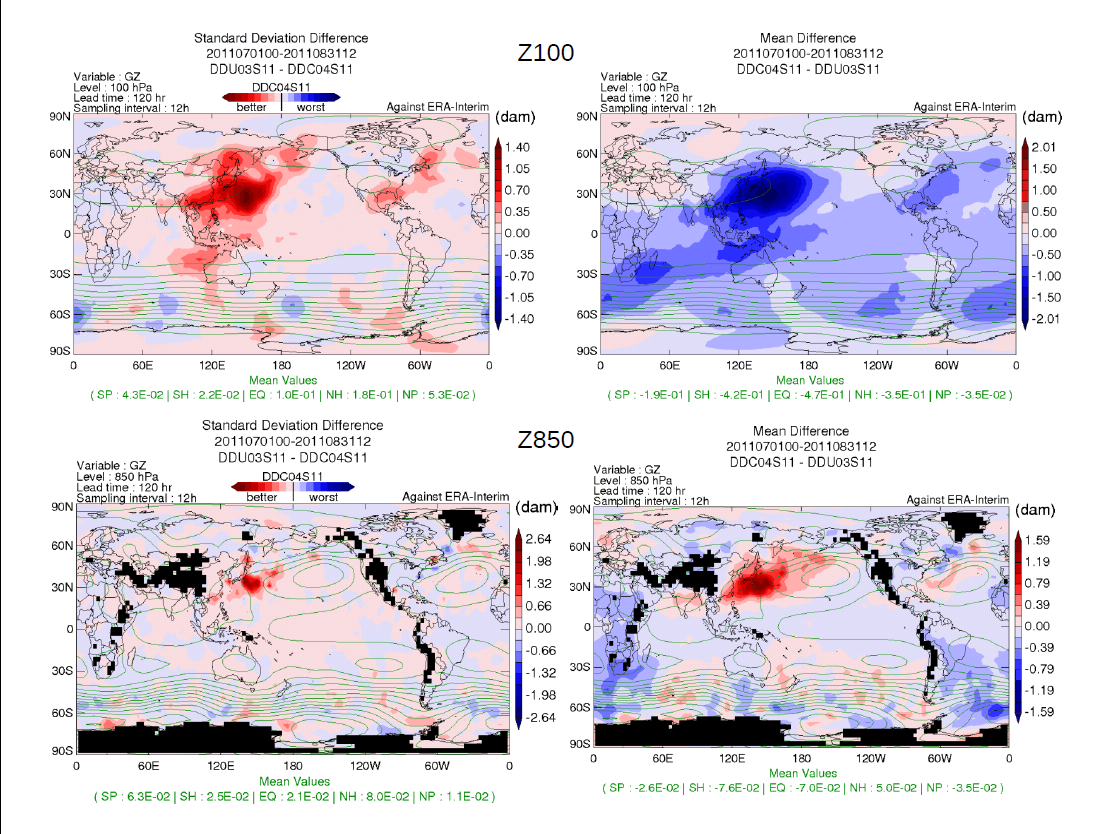 120hr
D. Deacu
Jul-Aug 2011: Impact of Tropical Cyclones
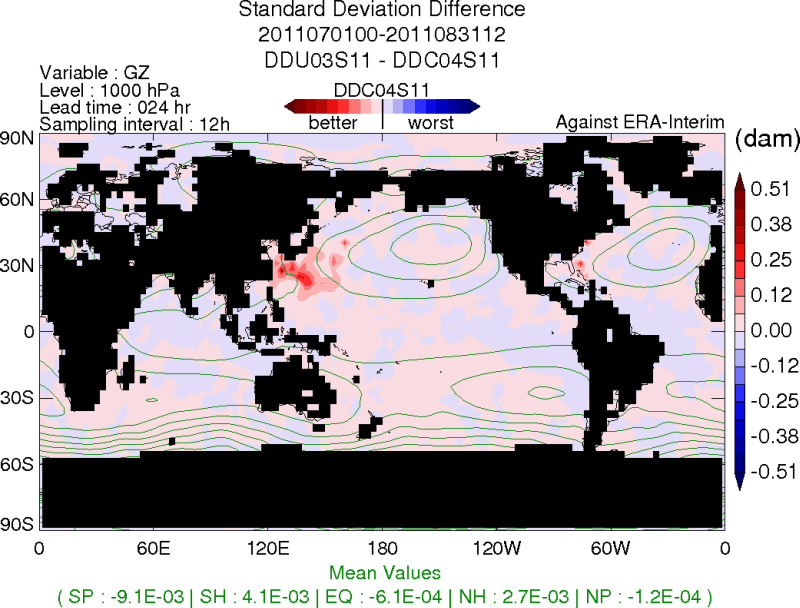 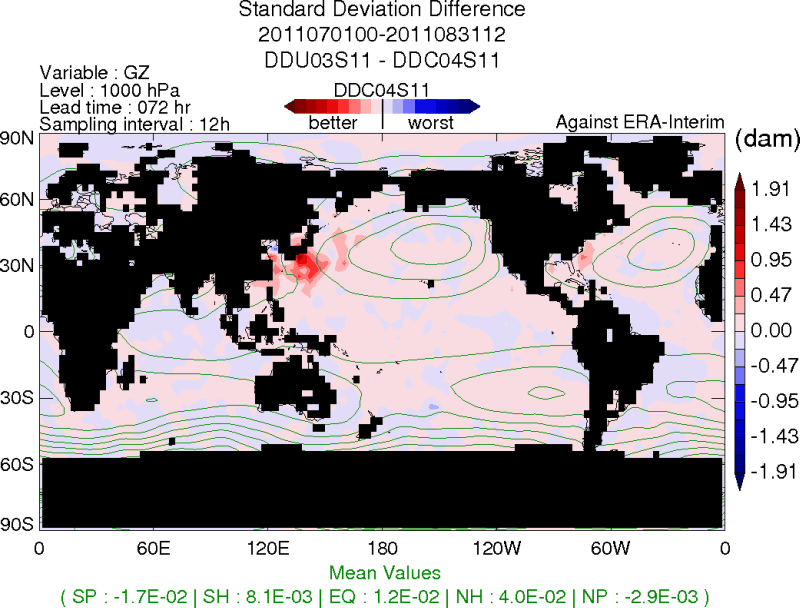 3 days
1 day
3 days
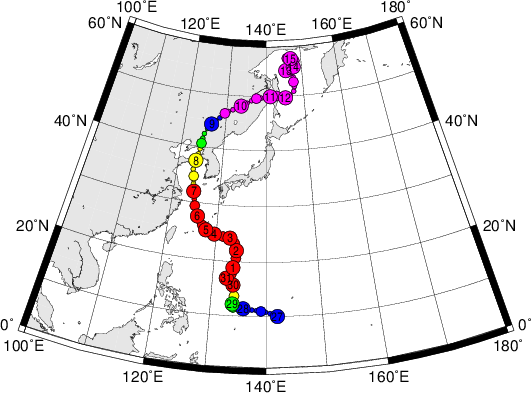 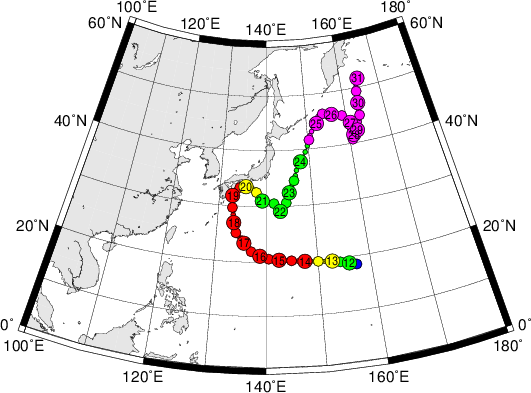 Best track maps
from Digital Typhoon http://agora.ex.nii.ac.jp/digital-typhoon
MA-ON
MUIFA
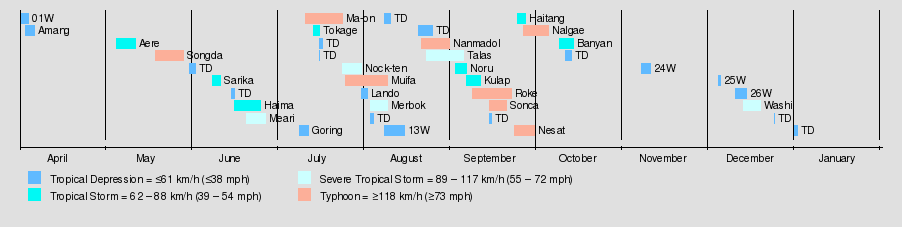 http://en.wikipedia.org/wiki/2011_Pacific_typhoon_season
Jul-Aug 2011: Impact of Tropical Cyclones
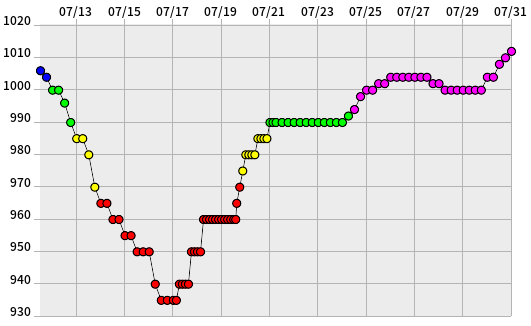 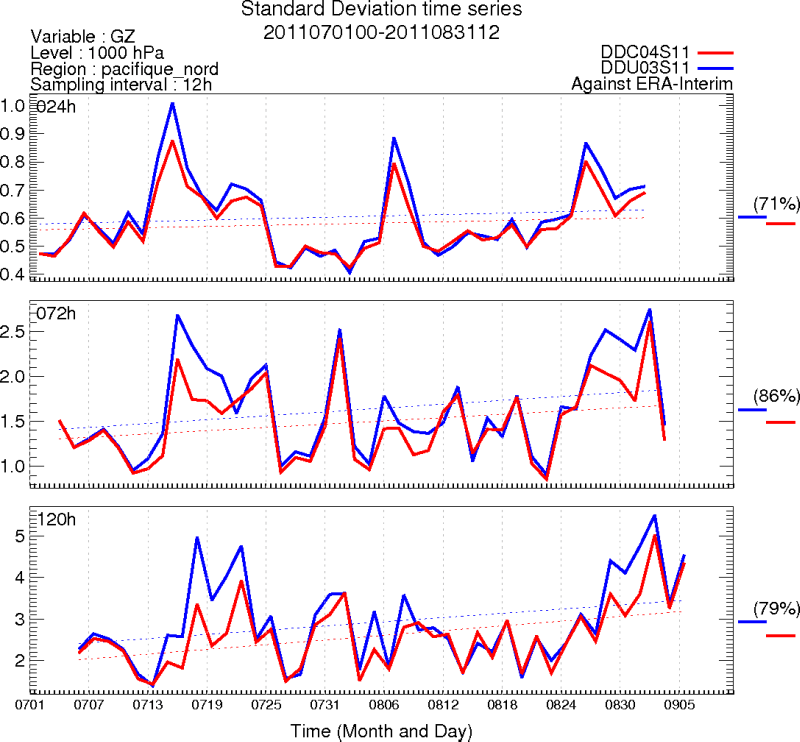 North Pacific
uncoupled
coupled
MA-ON
MA-ON
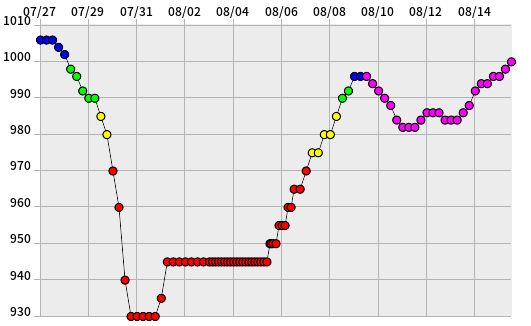 MUIFA
MUIFA
Central pressure (hPa)
from Digital Typhoon: http://agora.ex.nii.ac.jp/digital-typhoon
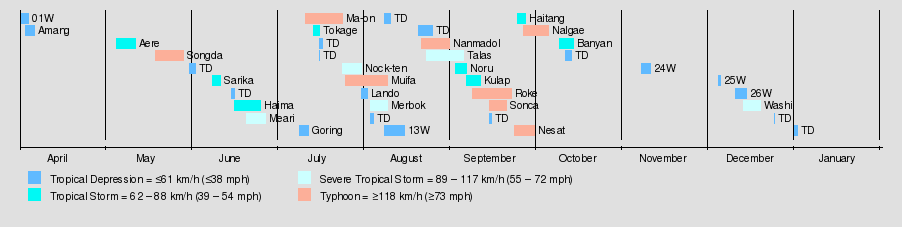 http://en.wikipedia.org/wiki/2011_Pacific_typhoon_season
Typhoon-4 MA-ON: 132-h forecast valid at 00Z 17 July 2011
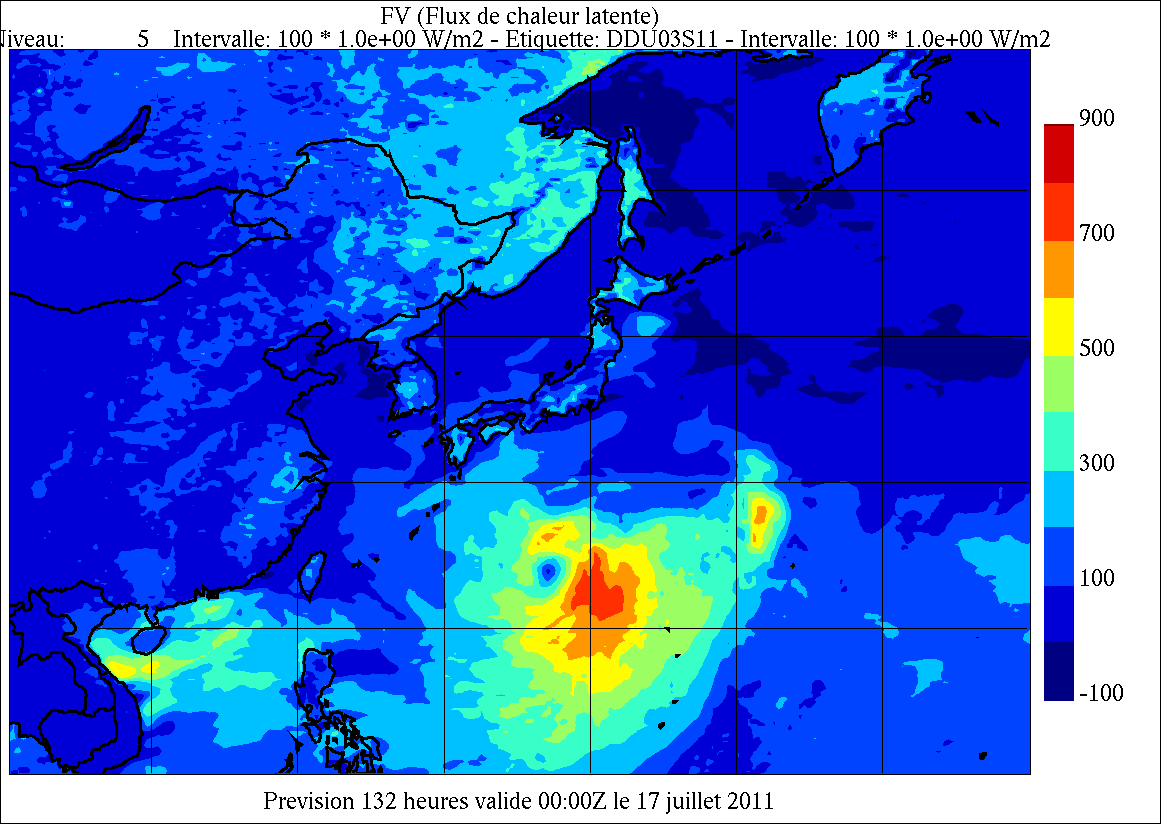 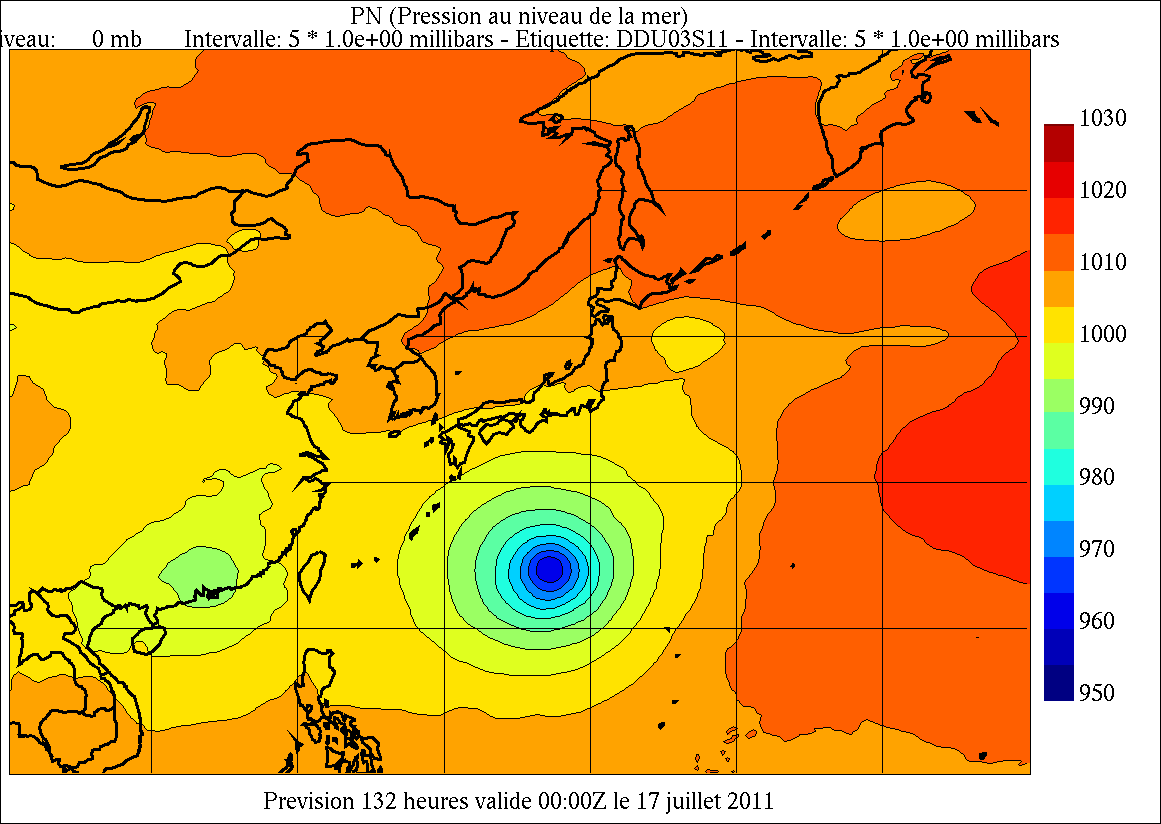 Sea level
Pressure
Latent Heat Flux
UNCOUPLED
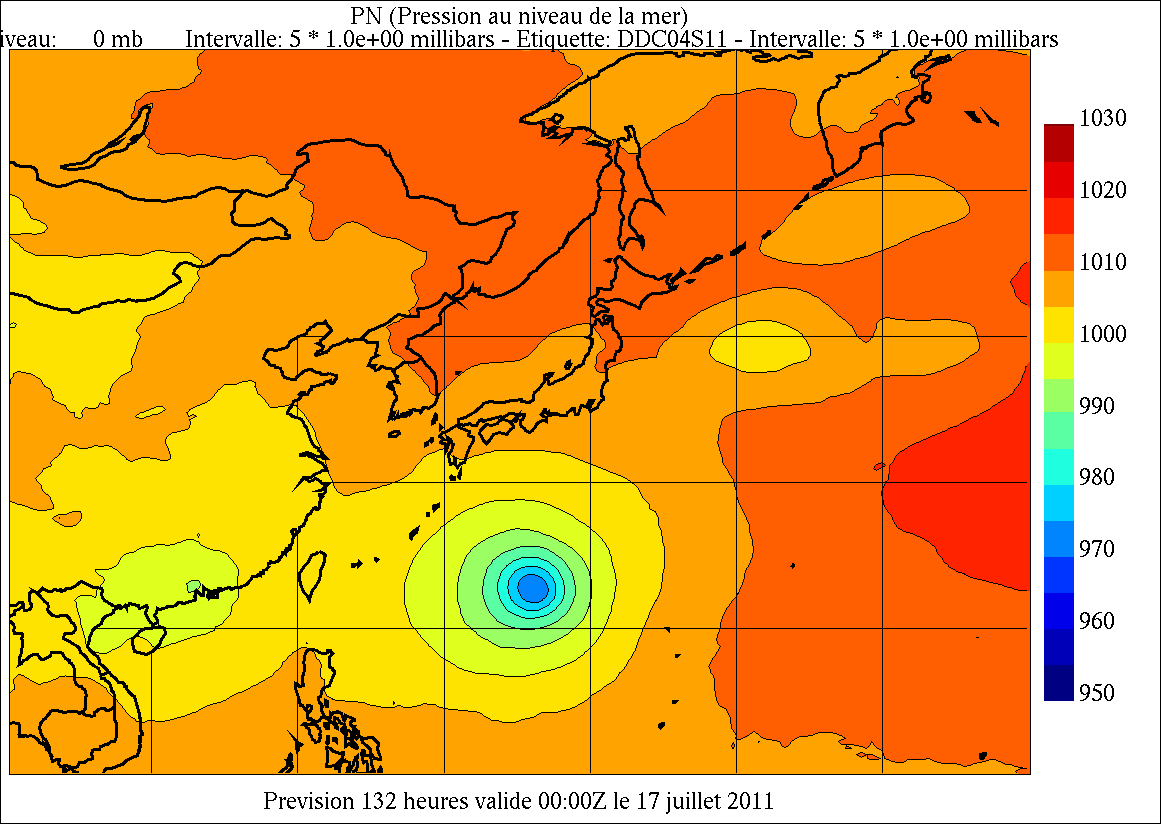 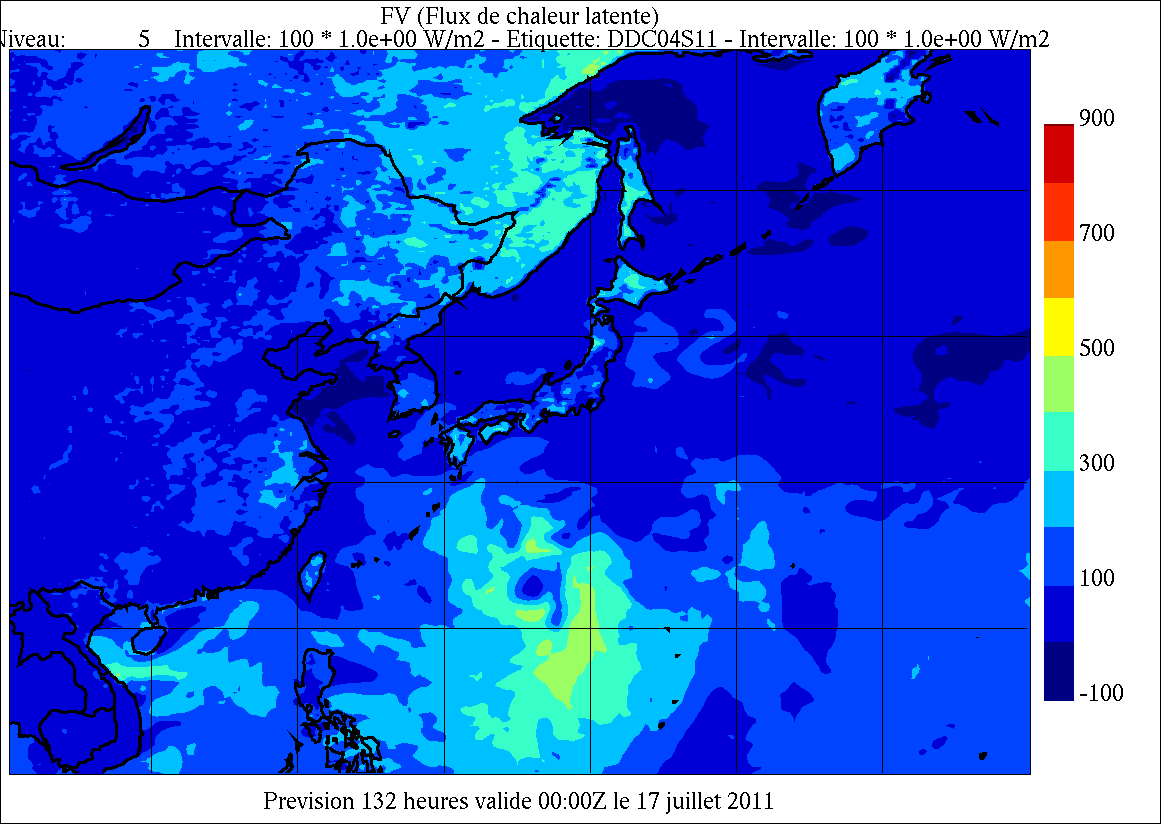 COUPLED
Sea level pressure (hPa)
Surface latent heat flux (W/m2)
Typhoon-4 MA-ON: 132-h forecast valid at 00Z 17 July 2011
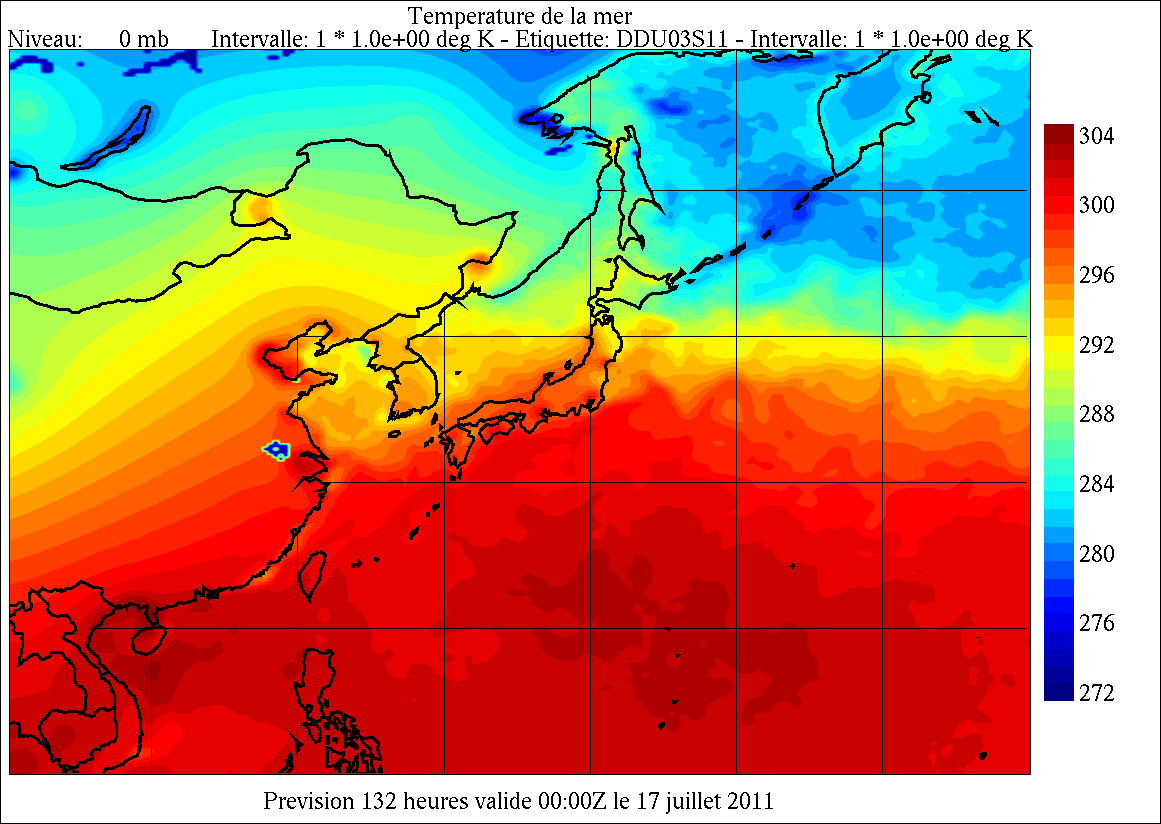 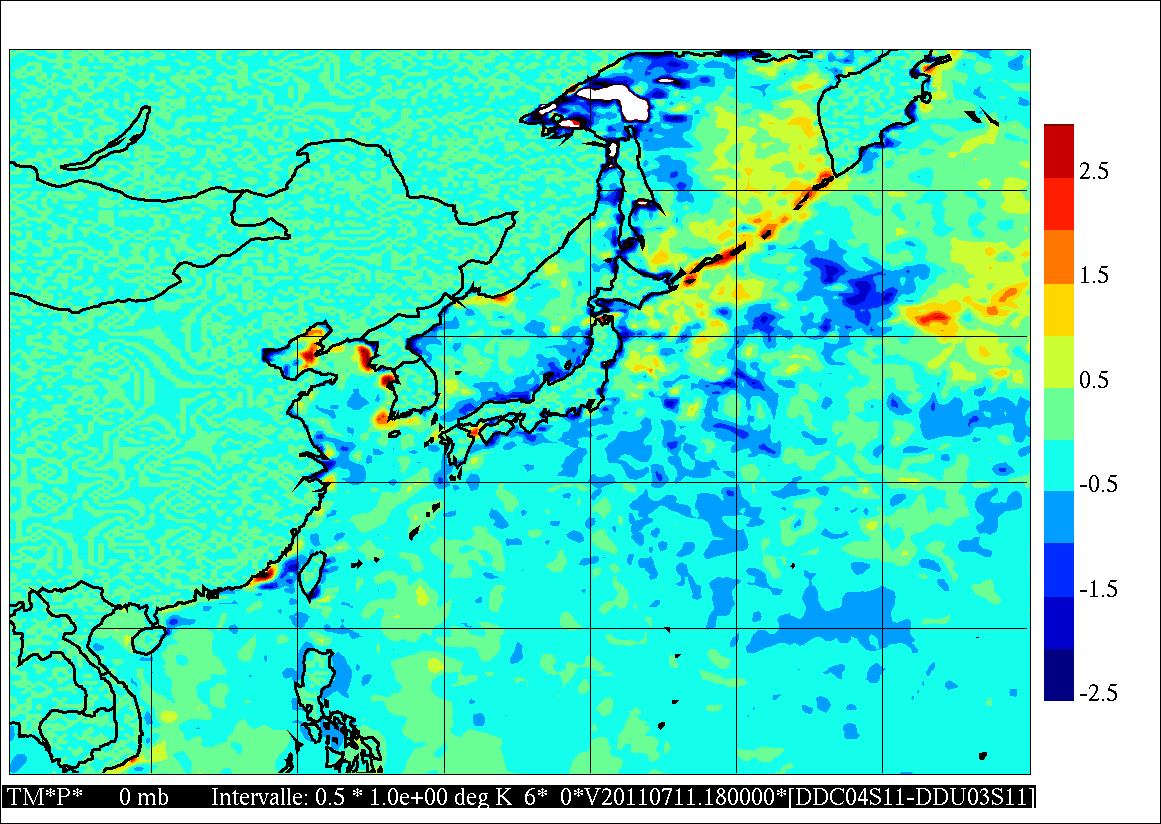 Sea surface
temperature
Coupled-Uncoupled difference
UNCOUPLED
6-h
SST held
constant
in time
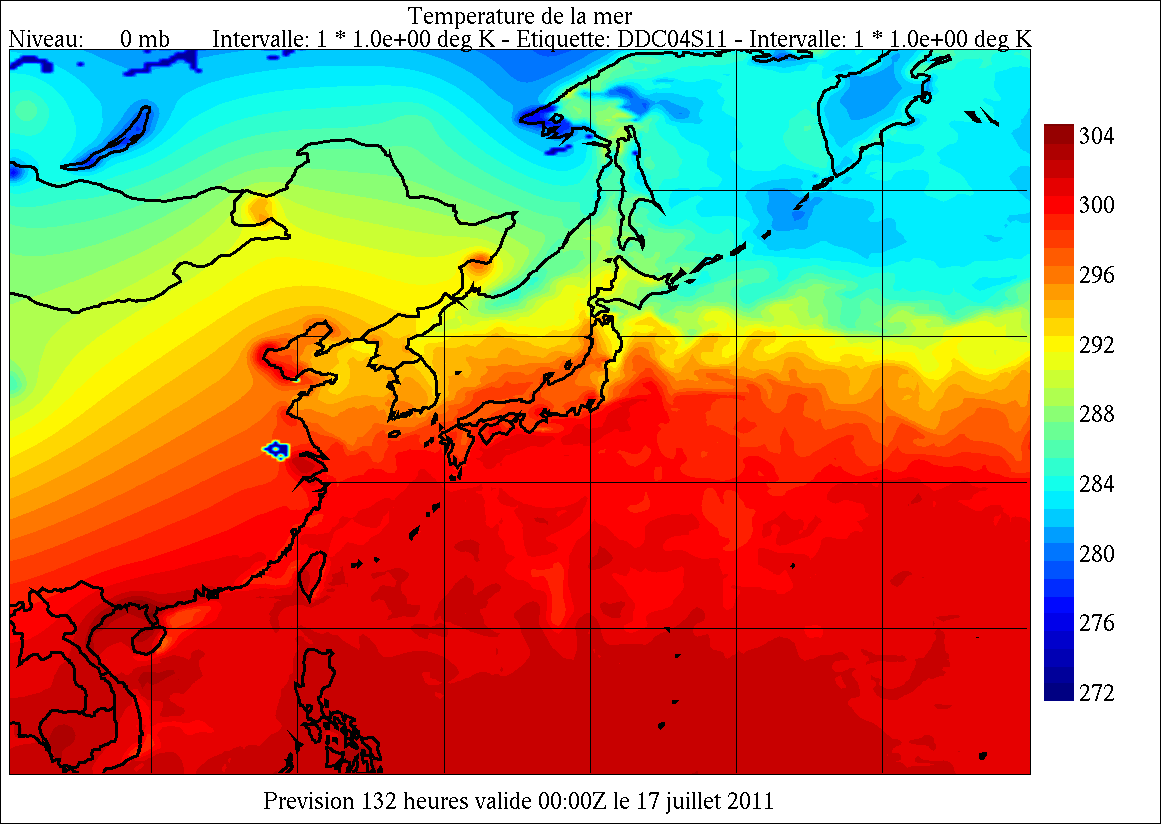 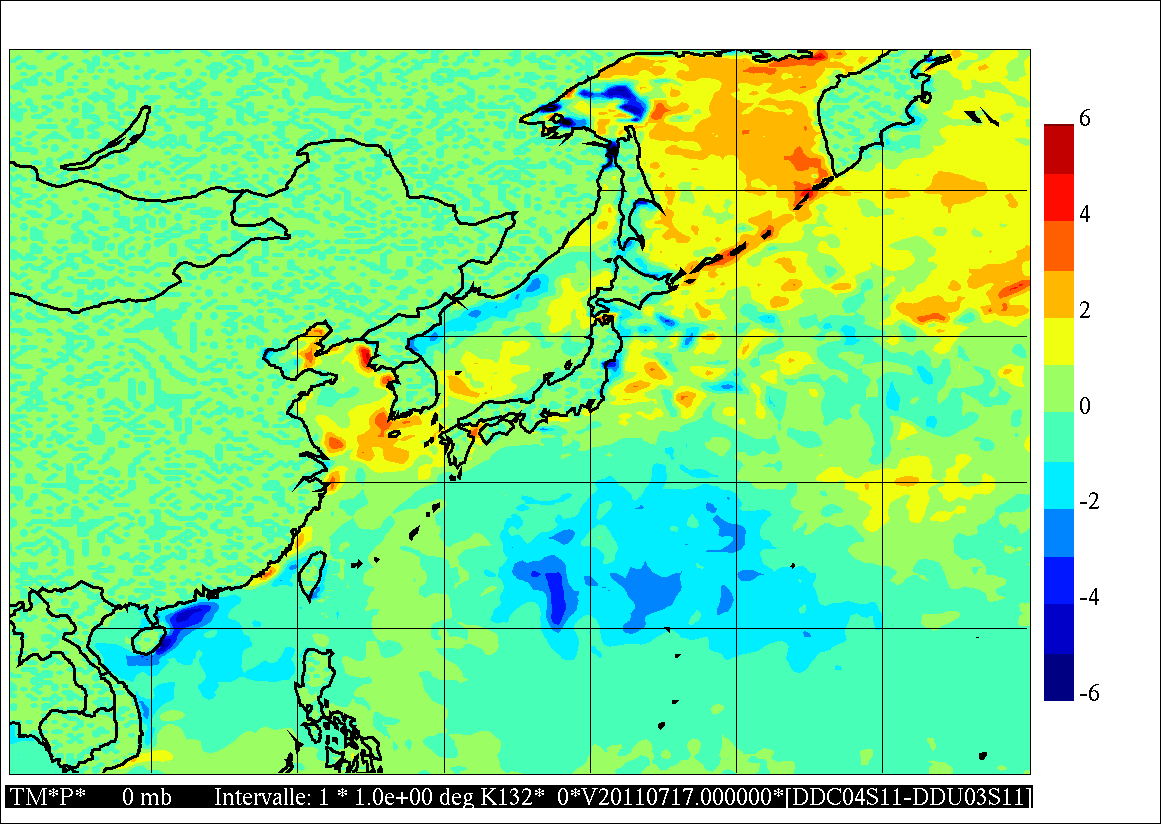 Cold wake
COUPLED
132-h
Sea surface temperature (K)
SST(Coupled) - SST(Uncoupled)
Sea level pressure
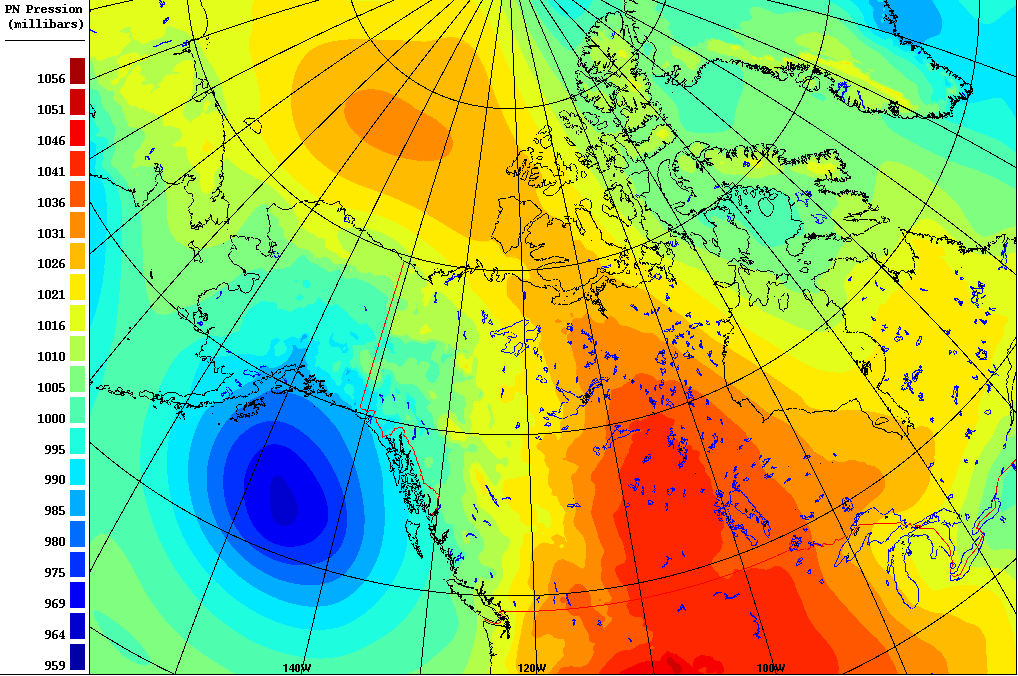 Impact of a dynamic ice cover on coupled forecasts over the Beaufort Sea
1035 mb
965 mb
(CPL-UNCPL)
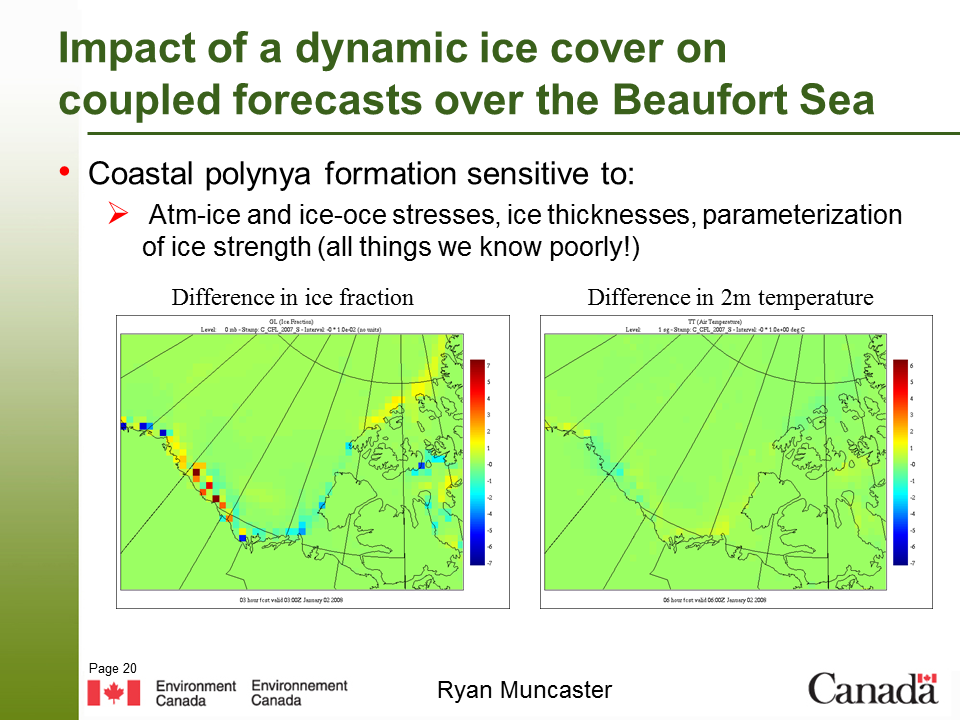 Forecast from global coupled model (GEM-NEMO-CICE; 33km-15km resolution) 		from the Canadian Meteorological Centre
R. Muncaster, F. Roy, J.-M. Belanger
Sea level pressure
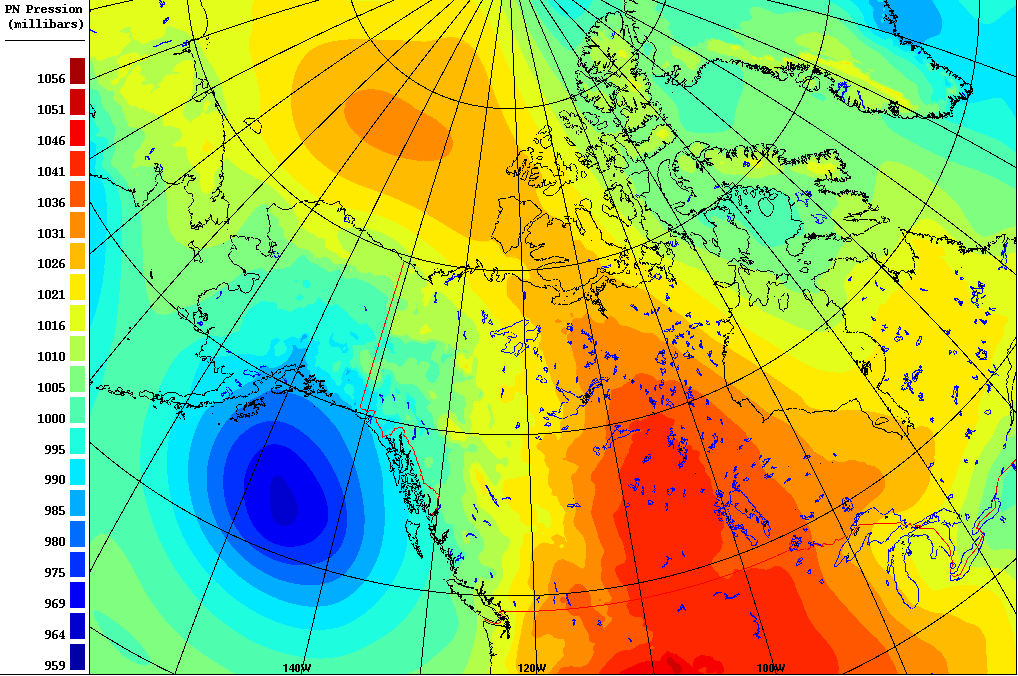 Impact of a dynamic ice cover on coupled forecasts over the Beaufort Sea
1035 mb
Coastal polynya formation sensitive to:
 Atmosphere-ice and ice-ocean stresses, ice thicknesses, parameterization of ice strength (all things we know poorly!)
965 mb
Jan. 2, 2007
Difference in ice fraction
Difference in 2m temperature
(CPL-UNCPL)
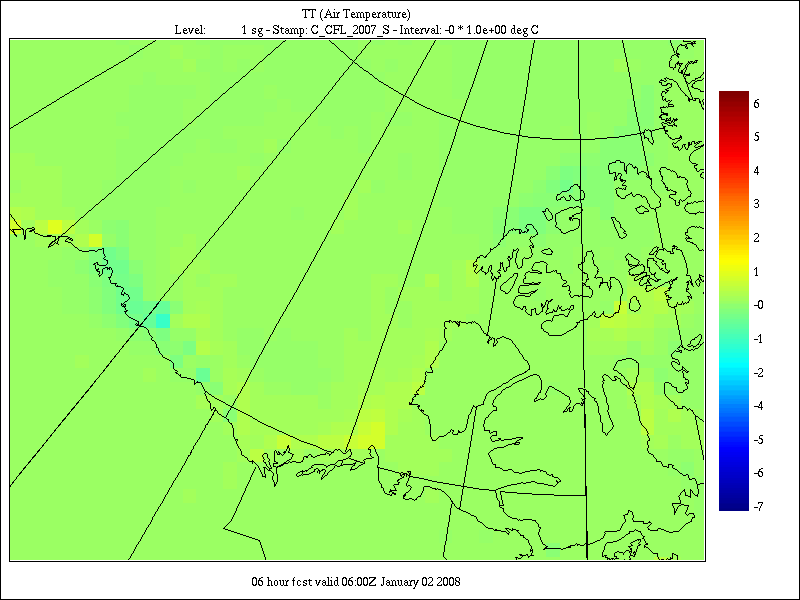 Forecast from global coupled model (GEM-NEMO-CICE; 33km-15km resolution)
R. Muncaster, F. Roy, J.-M. Belanger
Summary and Outlook
Global coupled trials show significant (major) benefits for operational system
Benefits stem largely from more realistic surface interactions leading to improved cyclone development
Expected operational delivery for June 2016
Development of coupled ensemble medium-range, monthly and seasonal forecasting systems underway
Thank you!
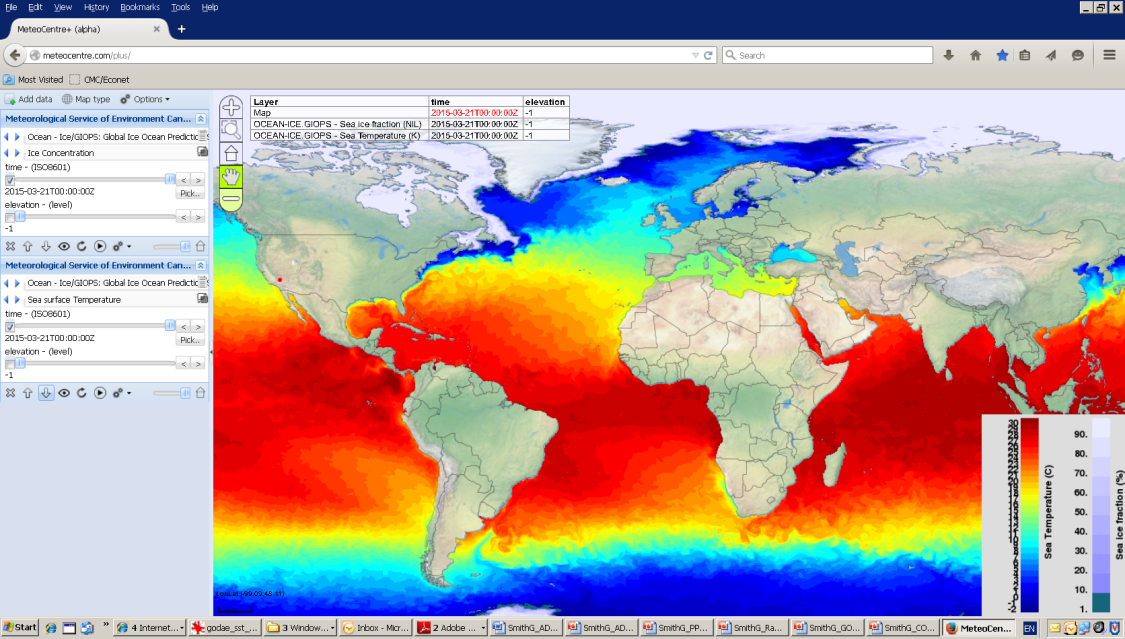